Đáp CaSau Chúa Nhật VI Thường Niên
Thứ HaiSau Chúa Nhật VI MỒNG BA TẾT
Thứ BaSau Chúa Nhật VI Thường Niên
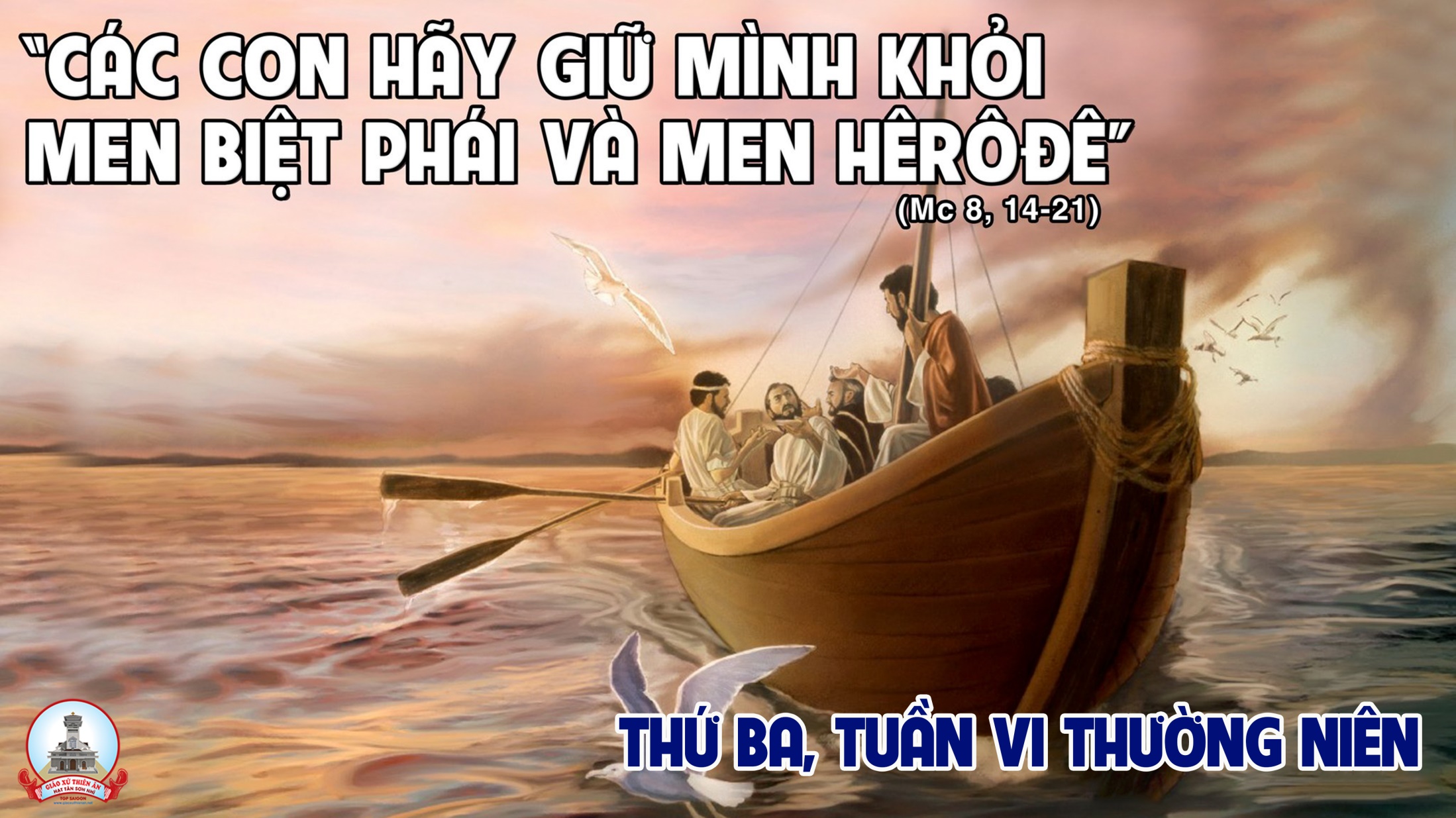 Lạy Chúa, hạnh phúc thay kẻ được Ngài giáo huấn.
Đáp ca:
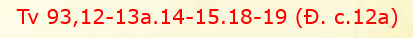 Alleluia-Alleluia.
Chúa nói : Ai yêu mến Thầy, thì sẽ giữ lời Thầy. Cha Thầy sẽ yêu mến người ấy. Cha Thầy và Thầy sẽ đến với người ấy.
Alleluia.
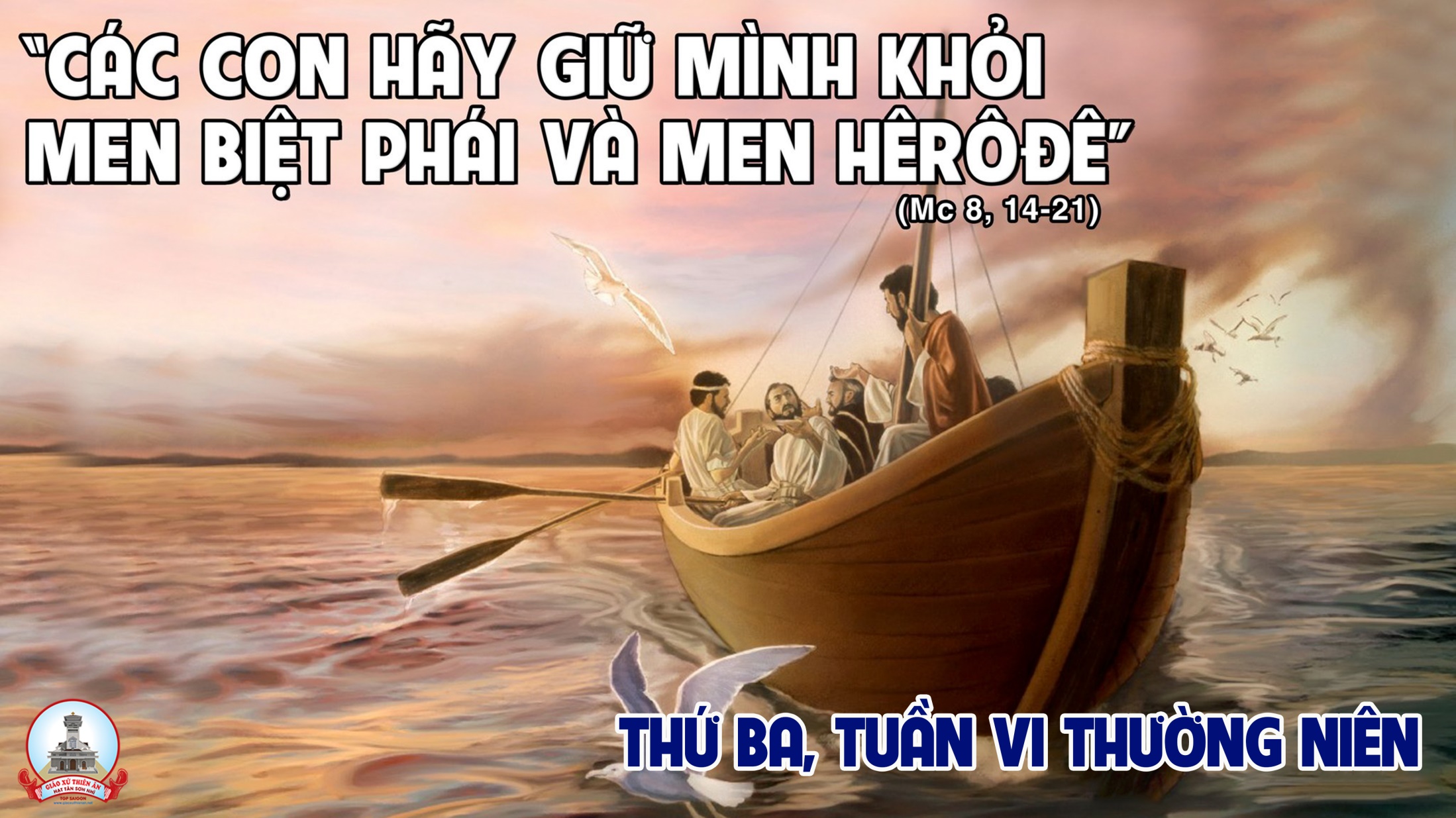 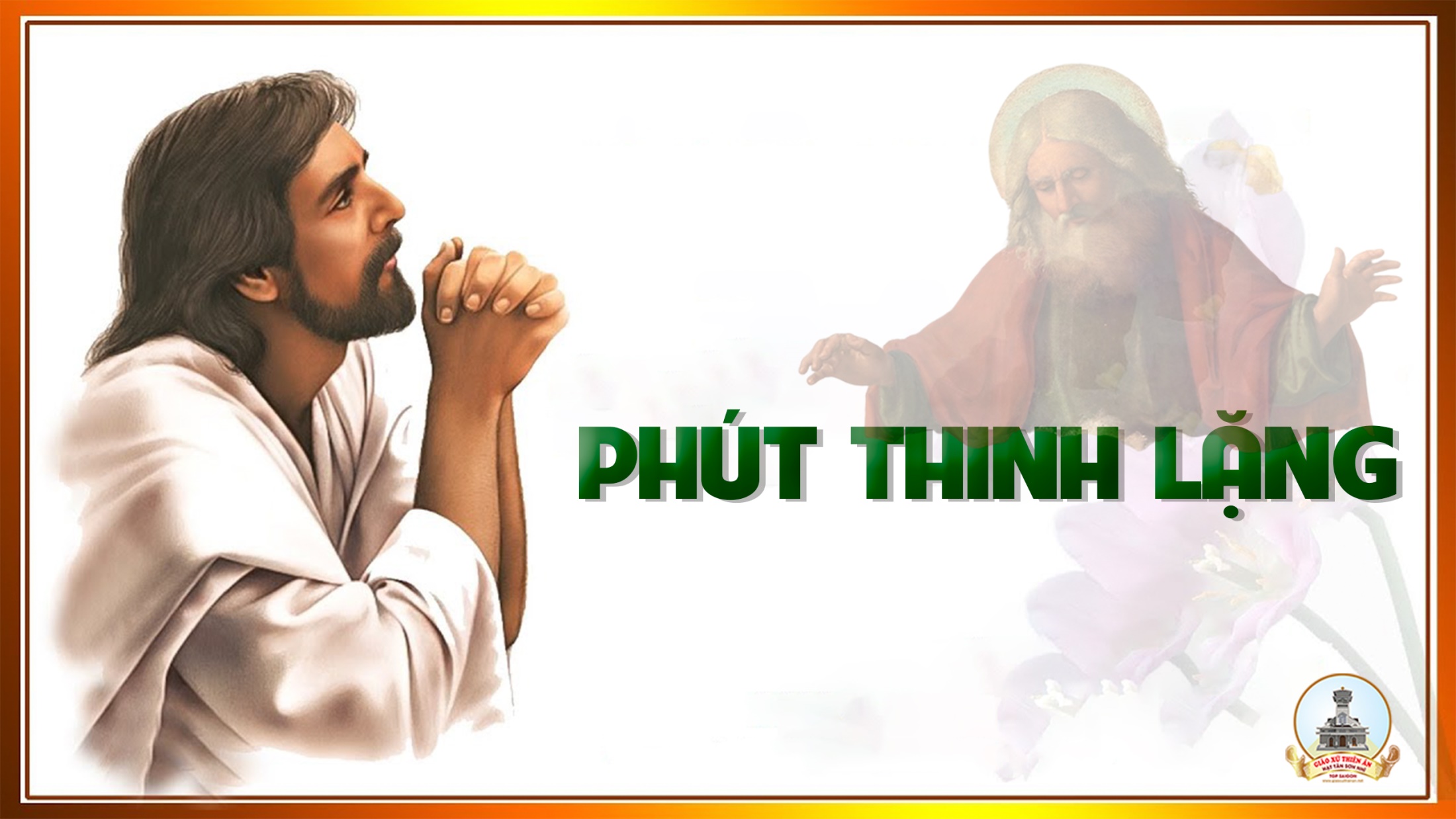 Thứ TưLỄ TRO
Thứ NămSau Lễ Tro
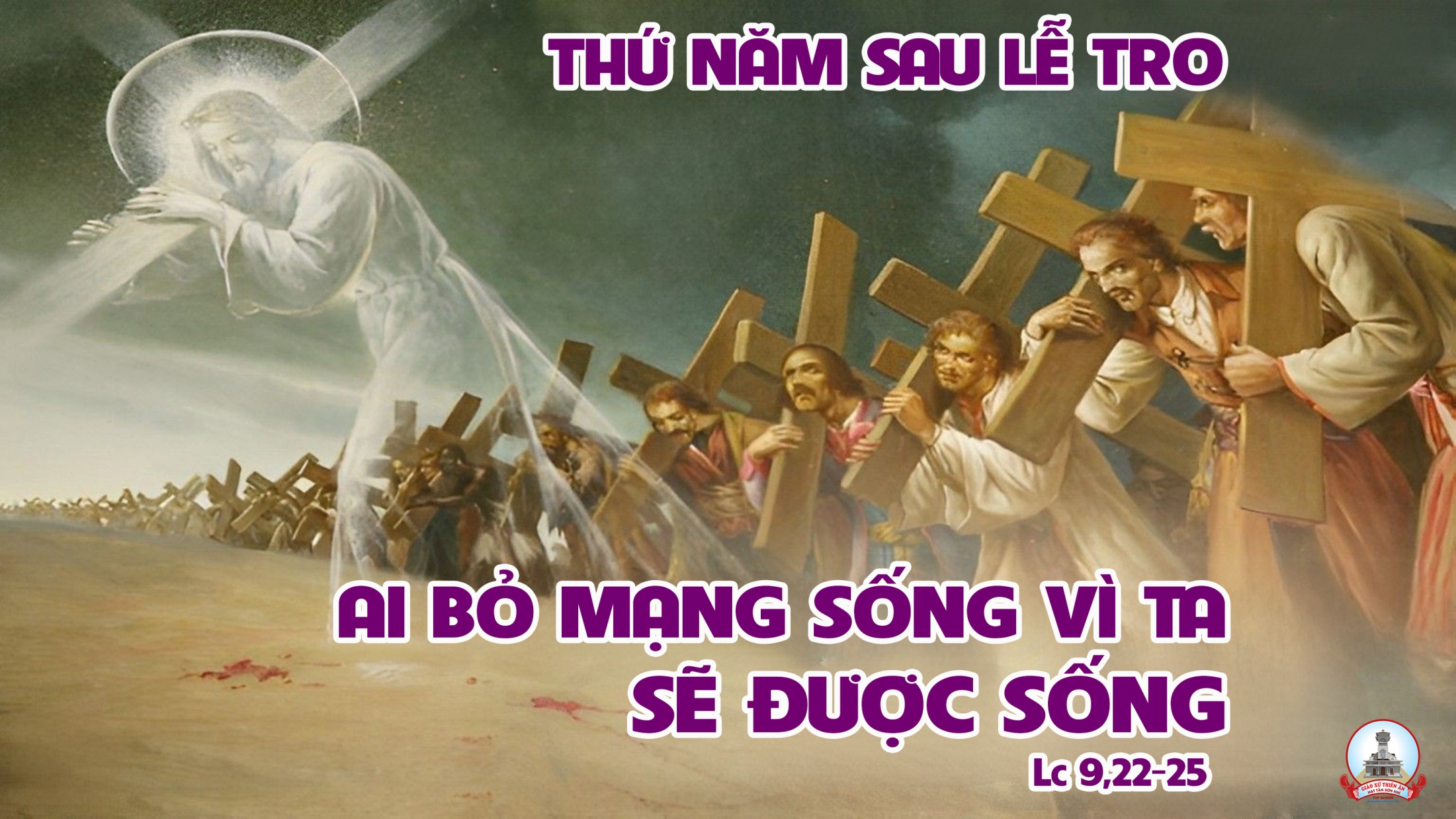 Phúc thay người đặt tin tưởng nơi Chúa.
Đáp ca:
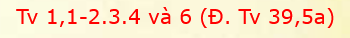 Tung hô Tin Mừng
Chúa nói : Anh em hãy sám hối, vì Nước Trời đã đến gần.
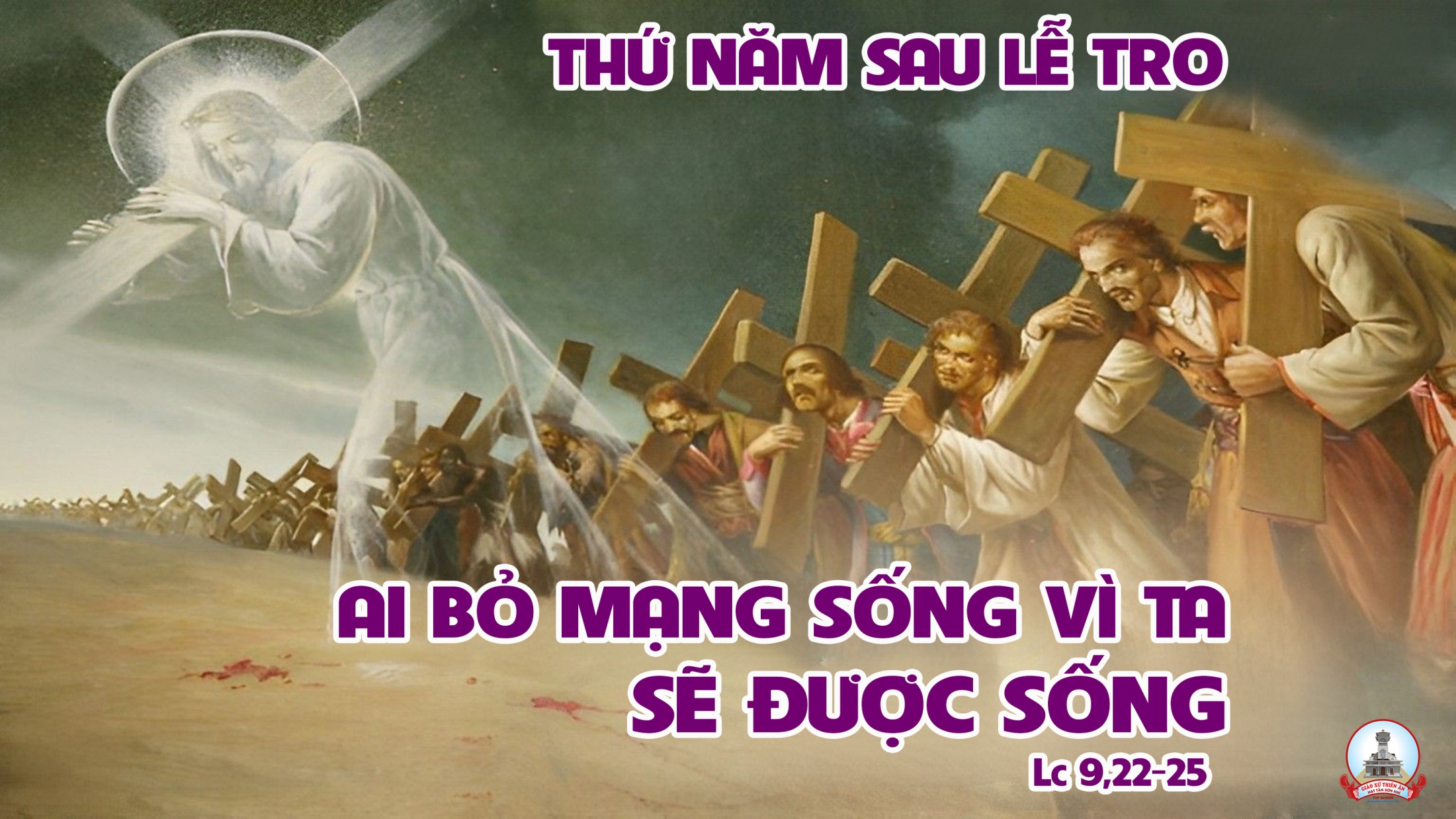 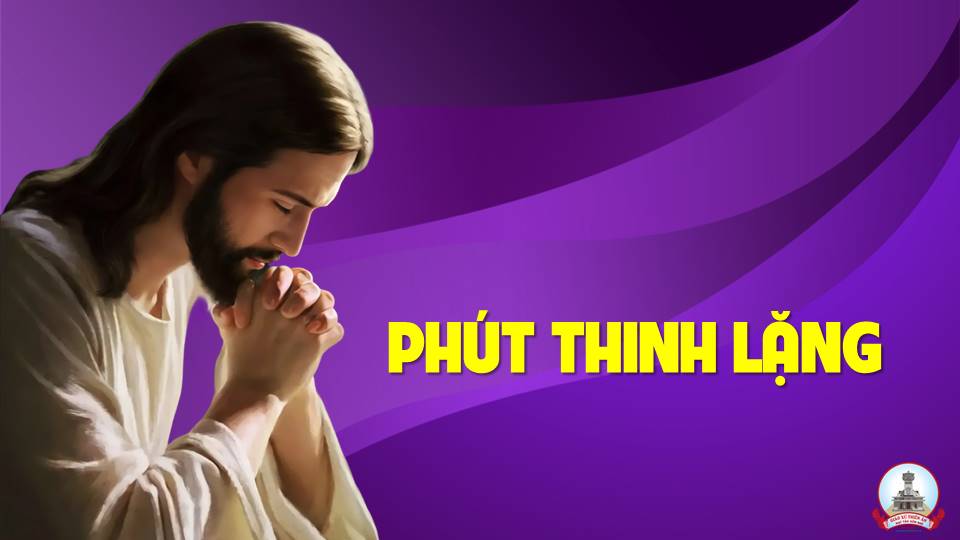 Thứ SáuSau Chúa Nhật VI Thường Niên
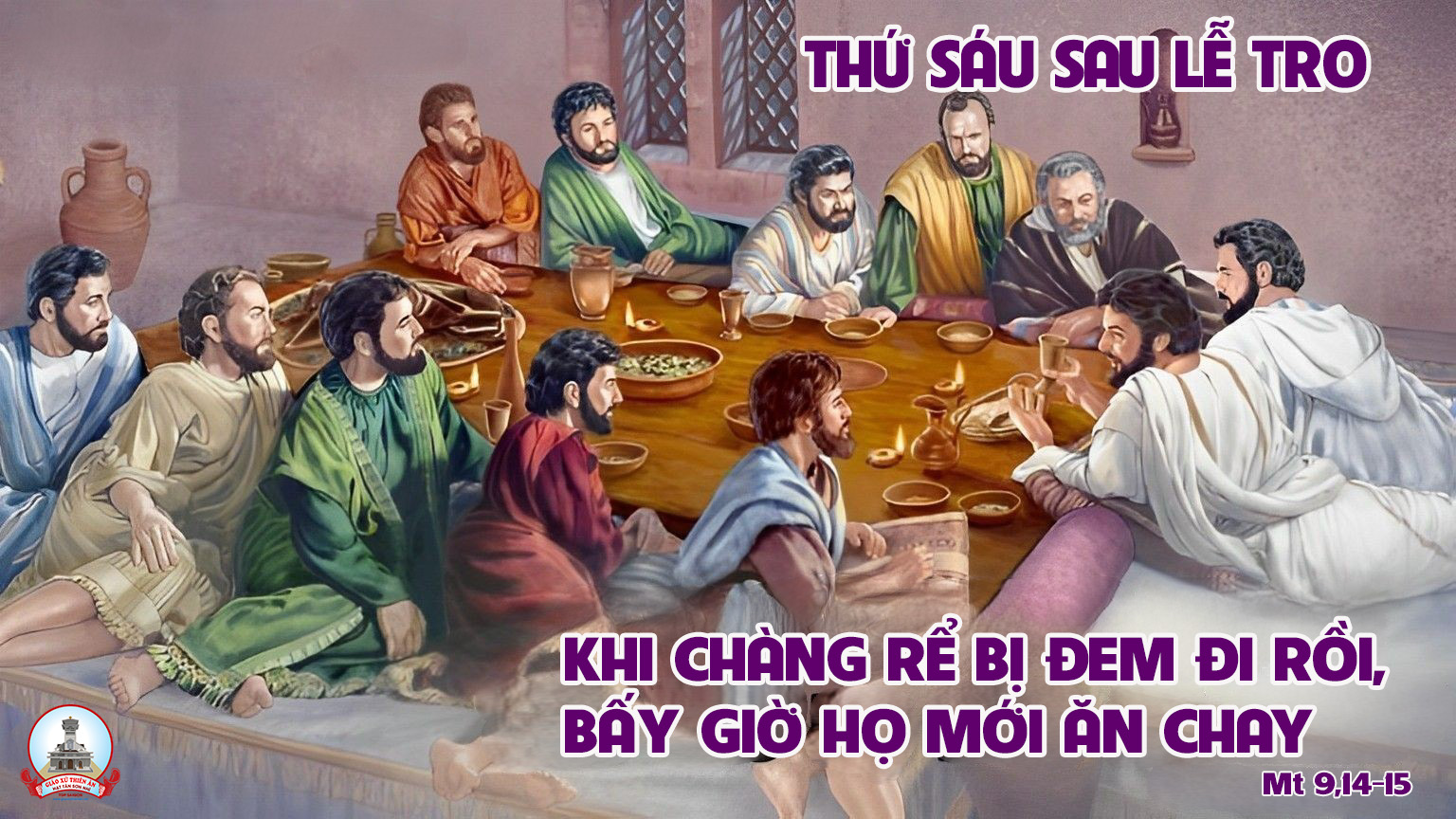 Lạy Thiên Chúa, một tấm lòng tan nát giày vò,Ngài sẽ chẳng khinh chê.
Đáp ca:
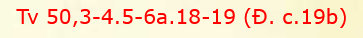 Tung hô Tin Mừng
Hãy tìm điều lành chứ đừng tìm điều dữ, rồi anh em sẽ được sống ; và Chúa sẽ ở cùng anh em.
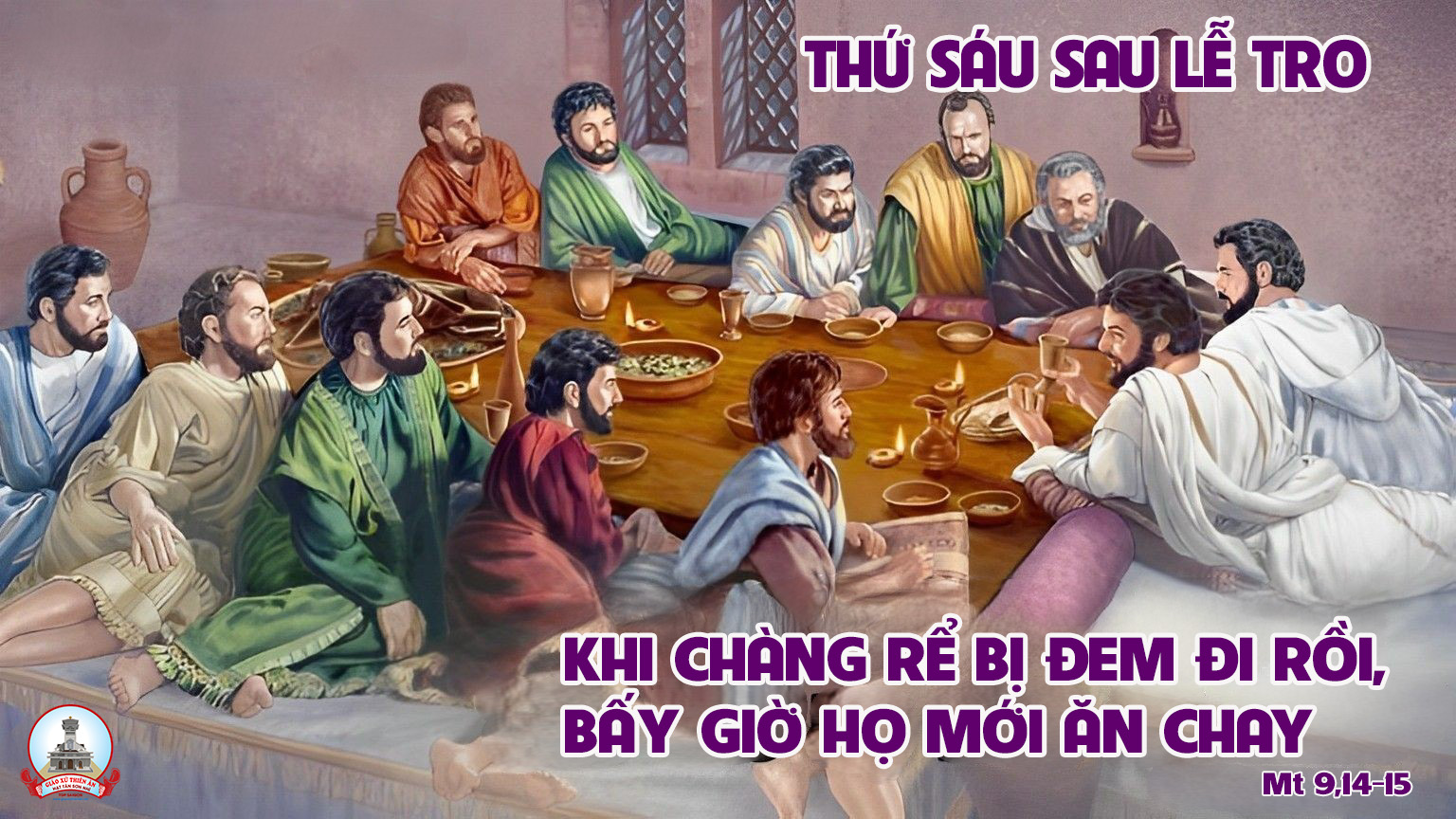 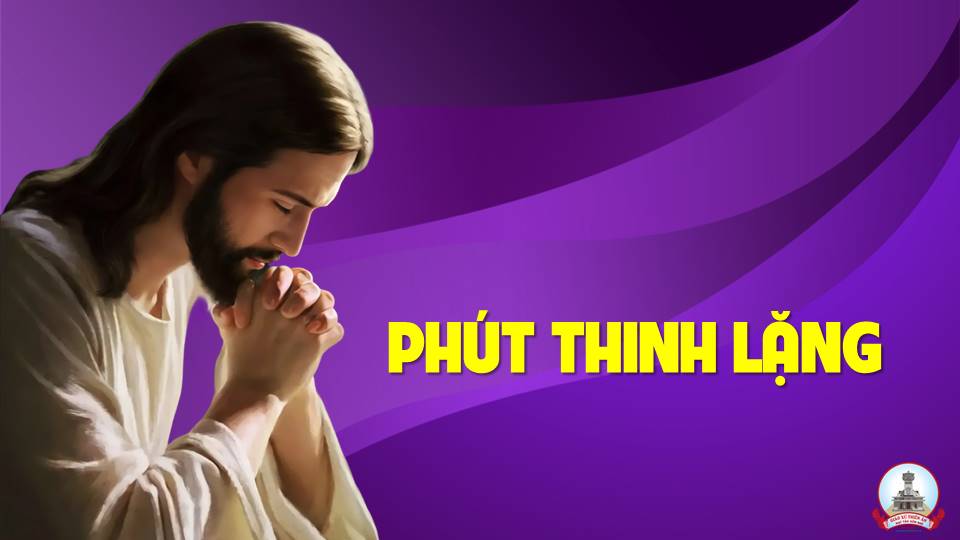 Thứ BảySau Sau Lễ Tro
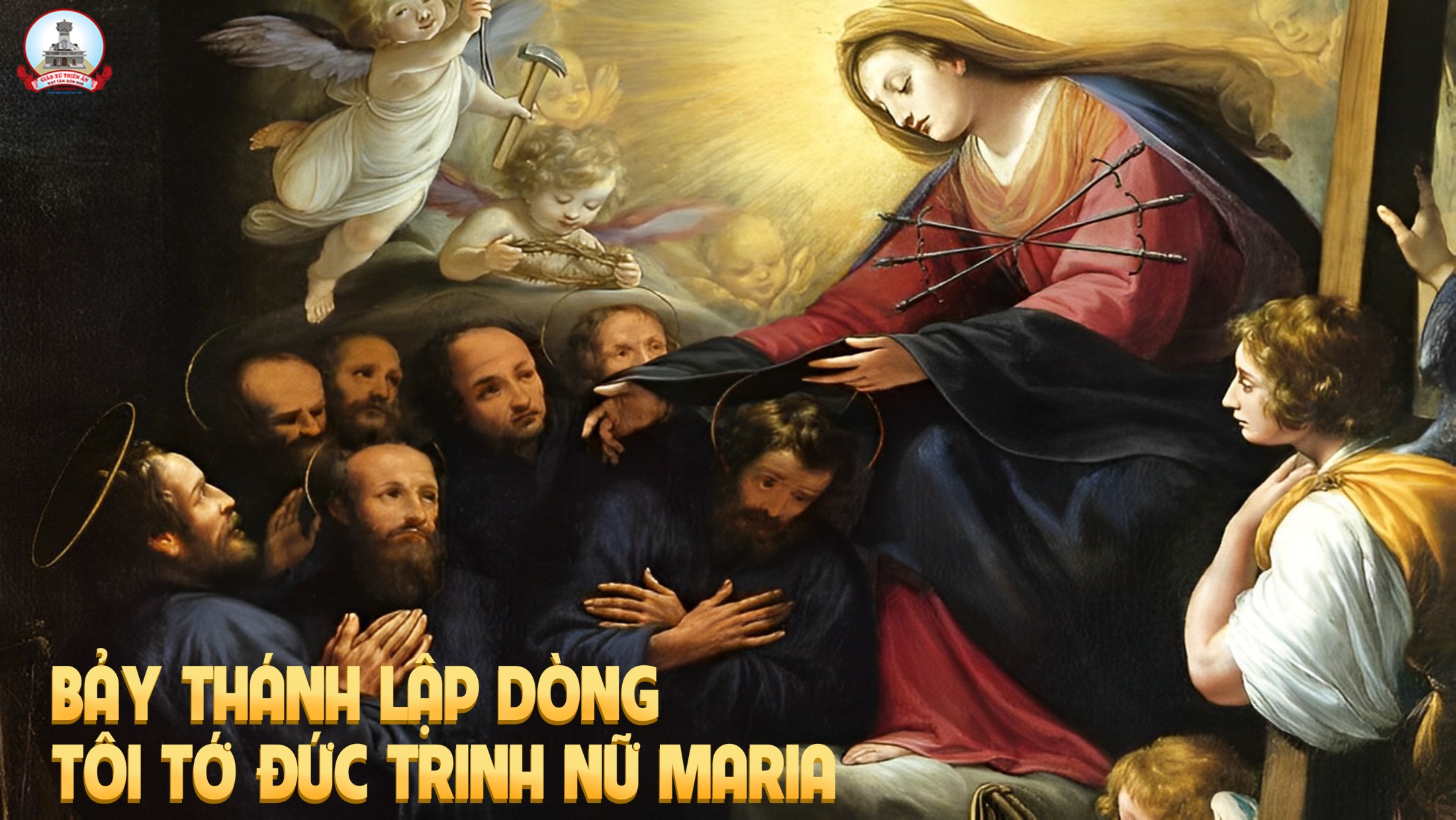 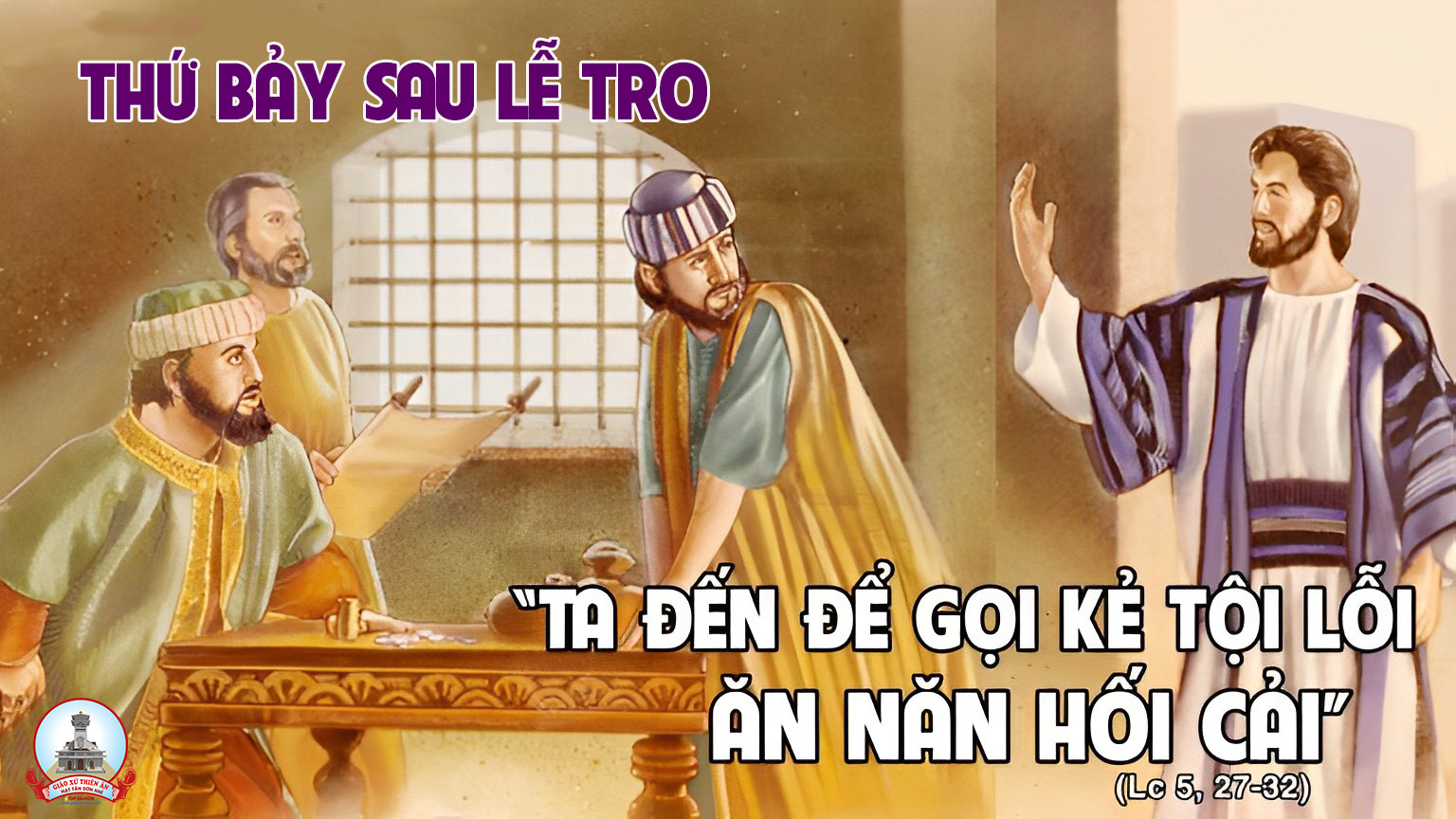 Xin dạy con đường lối Ngài, lạy Chúa, để con vững bước theo chân lý của Ngài.
Đáp ca:
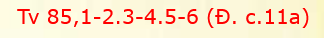 Tung hô Tin Mừng
Đức Chúa phán : Ta chẳng vui gì khi kẻ gian ác phải chết, nhưng vui khi nó thay đổi đường lối để được sống.
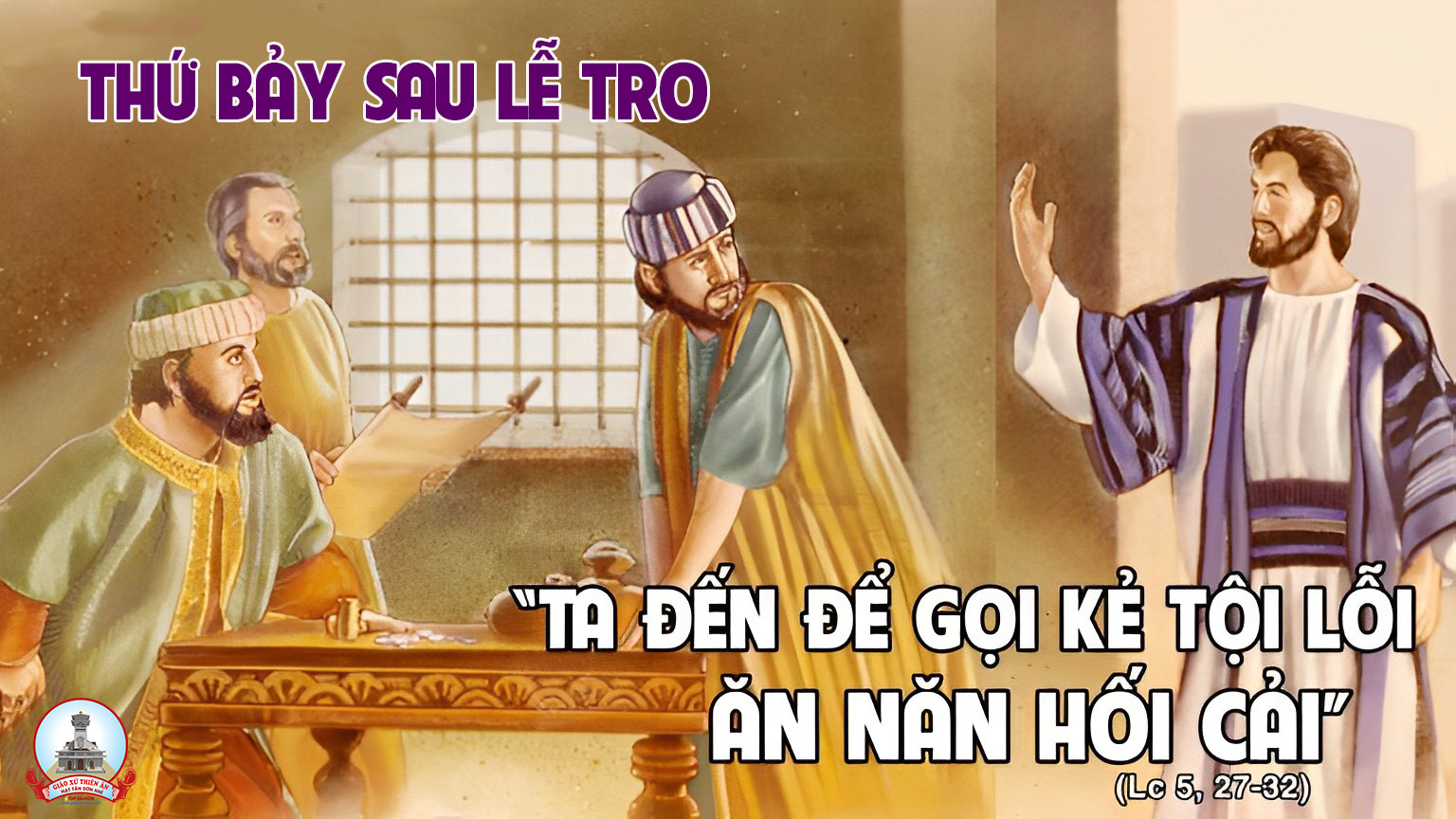 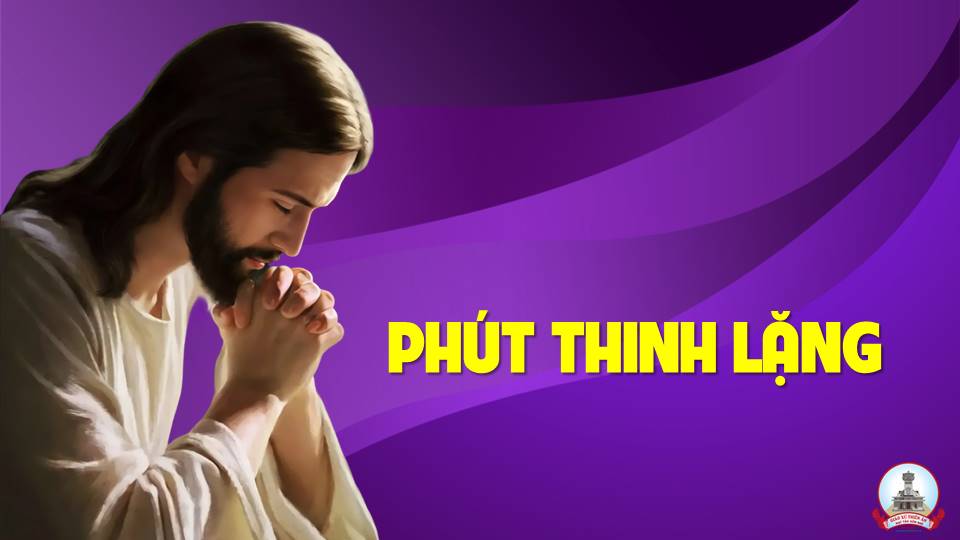